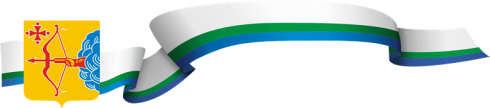 Государственная программа Кировской области
«Развитие образования»
итоги за 2023 год
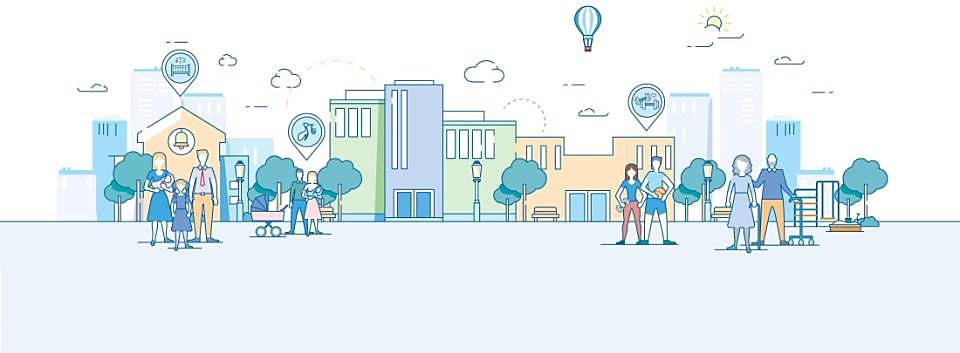 Ответственный исполнитель
Министерство образования Кировской области
ИТОГИ  ХОДА РЕАЛИЗАЦИИ ГОСУДАРСТВЕННОЙ ПРОГРАММЫ ЗА 2023 ГОД
Достижение показателей
Освоение средств, млн. рублей
Достигнуты: 92 %
7
Всего, 
тыс. рублей





федеральный бюджет





областной бюджет





местный бюджет





внебюджетные источники
99,15%
81
97,71%
Выполнение мероприятий
99,29%
Степень выполнения: 97%
5
97,88%
100%
163
Не выполнено
Выполнено
СВЕДЕНИЯ О ДОСТИЖЕНИИ ЗНАЧЕНИЙ ЦЕЛЕВЫХ ПОКАЗАТЕЛЕЙ ЭФФЕКТИВНОСТИ РЕАЛИЗАЦИИ ГОСУДАРСТВЕННОЙ ПРОГРАММЫ В 2023 ГОДУ
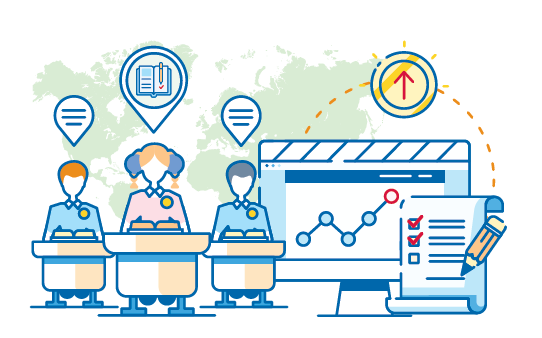 Удельный вес численности населения в возрасте 5 - 18 лет, охваченного образованием, в общей численности населения в возрасте 5 - 18 лет, составляет  99,9% (план – 99,9%)
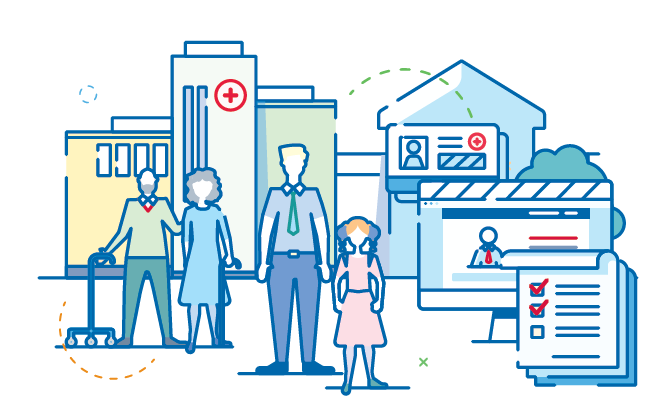 Число детей-сирот и детей, оставшихся без попечения родителей, находящихся на учете в государственном банке данных о детях, оставшихся без попечения родителей, составляет  670 человек (план - 617 человек)
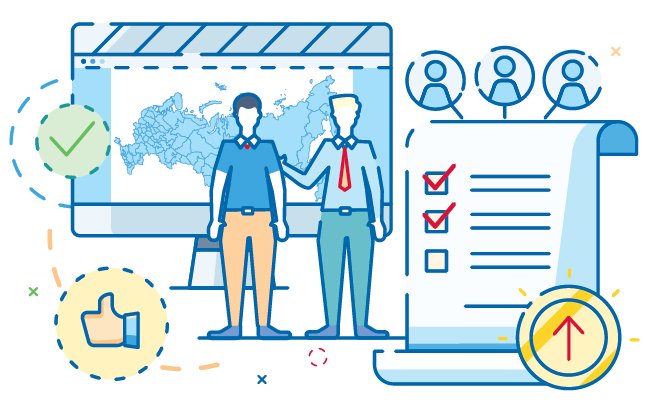 Доля выпускников образовательных организаций, реализующих образовательные программы среднего профессионального образования, занятых по виду деятельности и полученным компетенциям, составляет 81,1% (план –  93,7%)
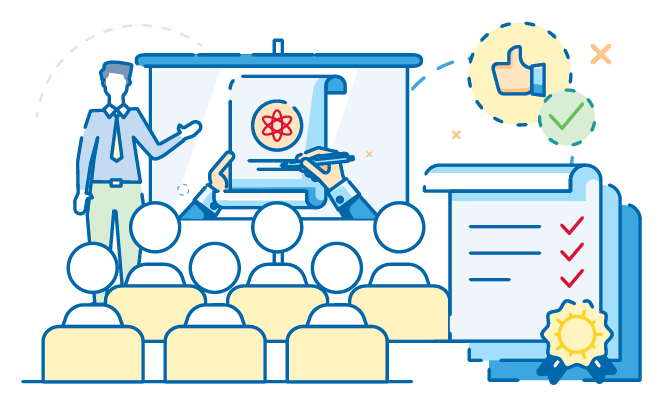 Доля педагогических работников государственных (муниципальных) общеобразовательных организаций, имеющих высшую квалификационную категорию, в общей численности педагогических работников государственных (муниципальных) общеобразовательных организаций, составляет 24,3% (план –  24,3%)
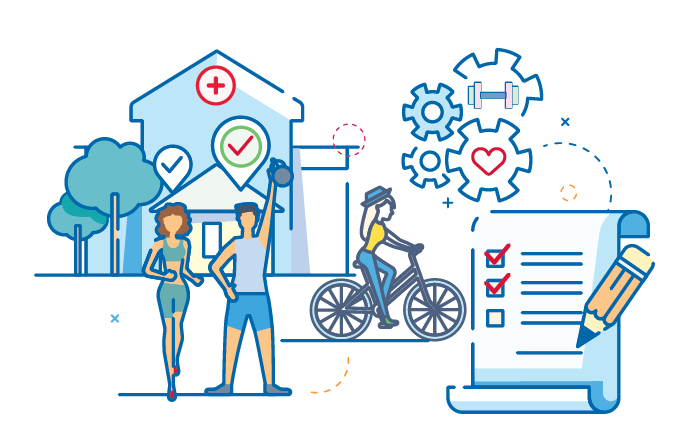 Доля молодых граждан в возрасте от 14 до 35 лет, проживающих на территории Кировской области, получивших услуги в рамках реализации молодежных программ (проектов), от общей численности молодых граждан в возрасте от 14 до 35 лет, проживающих на территории Кировской области, составляет 77% (план – 77,5%)
ОСНОВНЫЕ РЕЗУЛЬТАТЫ РЕАЛИЗАЦИИ ПОДПРОГРАММЫ 
«РАЗВИТИЕ ОБЩЕГО И ДОПОЛНИТЕЛЬНОГО ОБРАЗОВАНИЯ ДЕТЕЙ»
совершенствование социально-экономических условий для обеспечения равного доступа населения Кировской области к качественным услугам общего и дополнительного образования детей
Цель 
подпрограммы
1
школьный кванториум
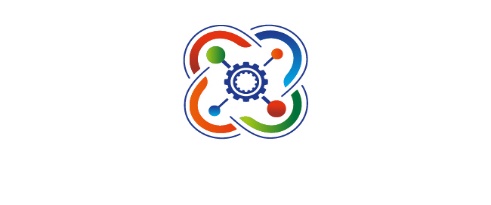 В 2023-2024 учебном году:
6 954
62,3 ТЫС.
КЛАССНЫХ РУКОВОДИТЕЛЯ
получили выплаты в размере 5000 руб.
ОБУЧАЮЩИХСЯ 1-4 классов организовано бесплатное горячее питание
62
«Точки роста»
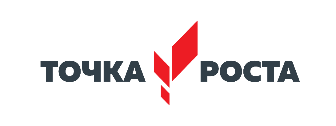 15
спортзалов и спортивных клубов
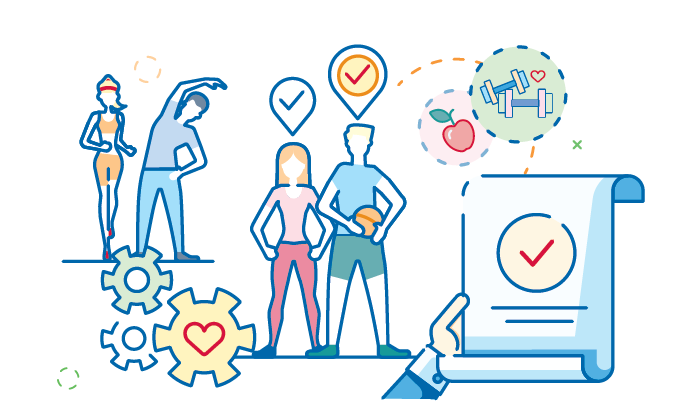 149,9 ТЫС.
ОБУЧАЮЩИМСЯ  обеспечена реализация прав на получение общедоступного и бесплатного дошкольного, начального, основного, среднего общего образования
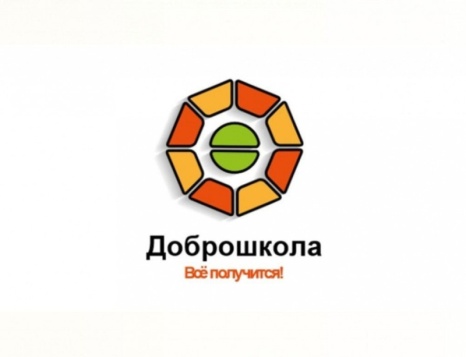 5
организаций для детей с ОВЗ
ОСНОВНЫЕ РЕЗУЛЬТАТЫ РЕАЛИЗАЦИИ ПОДПРОГРАММЫ 
«СОЦИАЛИЗАЦИЯ ДЕТЕЙ-СИРОТ И ДЕТЕЙ, ОСТАВШИХСЯ БЕЗ ПОПЕЧЕНИЯ РОДИТЕЛЕЙ, ЛИЦ ИЗ ЧИСЛА ДЕТЕЙ-СИРОТ И ДЕТЕЙ, ОСТАВШИХСЯ БЕЗ ПОПЕЧЕНИЯ РОДИТЕЛЕЙ»
создание условий для комплексного развития и жизнедеятельности детей-сирот и детей, оставшихся без попечения родителей, лиц из числа детей-сирот и детей, оставшихся без попечения родителей
Цель 
подпрограммы
Обеспечение жилыми помещениями:
223
2 236
УСЛУГ  
оказано гражданам, желающим принять на воспитание в свою семью детей
616
ПРИЕМНЫМ РОДИТЕЛЯМ  
выплачено ежемесячное вознаграждение
647
ВЫПУСКНИКОВ
находятся на постинтернатном сопровождении
ОСНОВНЫЕ РЕЗУЛЬТАТЫ РЕАЛИЗАЦИИ ПОДПРОГРАММЫ 
«РАЗВИТИЕ  ПРОФЕССИОНАЛЬНОГО ОБРАЗОВАНИЯ»
совершенствование системы профессионального образования, обеспечивающей потребность экономики Кировской области в квалифицированных кадрах, востребованность каждого выпускника на рынке труда;
доступность профессионального образования для всех граждан независимо от их социально-экономического положения и состояния здоровья
Цель 
подпрограммы
Проведен региональный чемпионат «Профессионалы» Кировской области по 39 компетенциям
4,2 ТЫС. 
ОБУЧАЮЩИХСЯ  
обеспечены льготным питанием
19,5 ТЫС. СТИПЕНДИЙ 
(академических и социальных ) выплачено
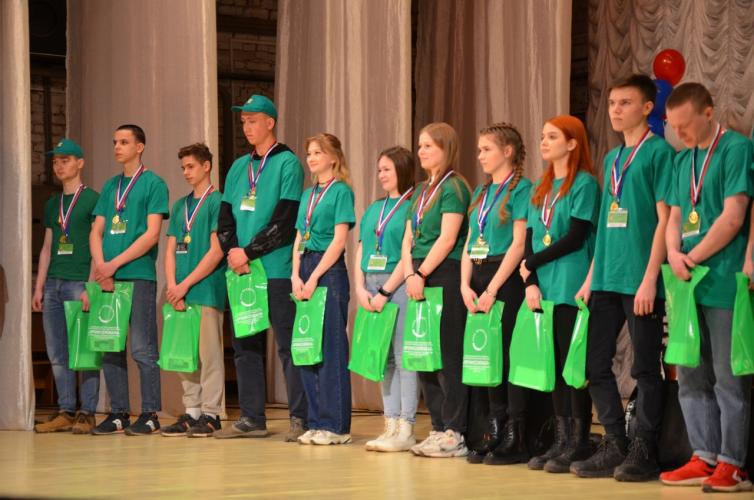 Состоялся региональный этап Национального чемпионата профессионального мастерства среди инвалидов и лиц с ограниченными возможностями здоровья «Абилимпикс», в котором приняли участие 146 участников
923
ПЕД.РАБОТНИКА
получили выплаты за кураторство в учебных группах очной и очно-заочной формы обучения
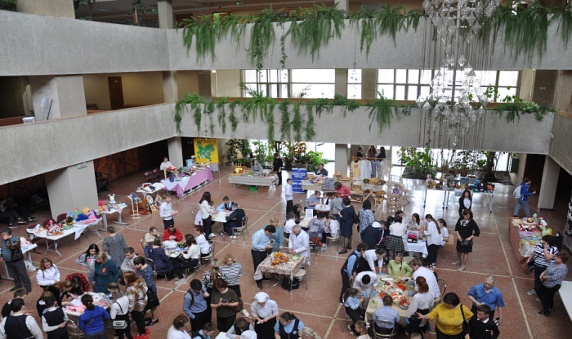 ОСНОВНЫЕ РЕЗУЛЬТАТЫ РЕАЛИЗАЦИИ ПОДПРОГРАММЫ 
«РАЗВИТИЕ КАДРОВОГО ПОТЕНЦИАЛА СИСТЕМЫ ОБРАЗОВАНИЯ КИРОВСКОЙ ОБЛАСТИ»
Цель 
подпрограммы
повышение профессионального уровня педагогов
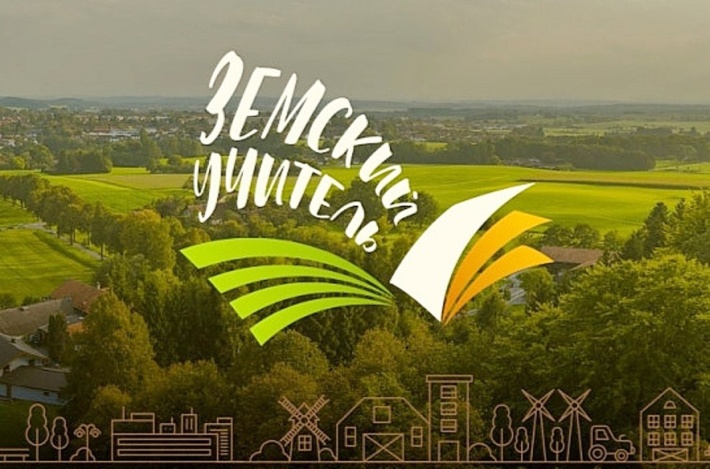 более 7,4 ТЫС. 
ПЕДАГОГОВ  
повысили квалификацию и/или прошли профессиональную переподготовку в КОГОАУ ДПО «Институт развития образования 
Кировской области»
10 премий лучшим учителям Кировской области
12 премий победителям «Учитель года»
20 премий «Педагогический талант»
45 премий за вклад в развитие малой Родины
22
УЧИТЕЛЯ  
получили единовременные компенсационные выплаты в размере 1 млн. рублей
ОСНОВНЫЕ РЕЗУЛЬТАТЫ РЕАЛИЗАЦИИ ПОДПРОГРАММЫ 
«РЕАЛИЗАЦИЯ ГОСУДАРСТВЕННОЙ МОЛОДЕЖНОЙ ПОЛИТИКИ И ОРГАНИЗАЦИИ ОТДЫХА И ОЗДОРОВЛЕНИЯ ДЕТЕЙ И МОЛОДЕЖИ»
Цель 
подпрограммы
обеспечение успешной самореализации молодежи, развитие системы детского и молодежного отдыха и оздоровления
180
грантов получено участниками форумных кампаний, грантовых конкурсов
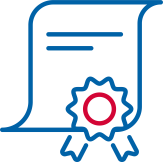 12,1 ТЫС. 
ДЕТЕЙ
оздоровлено в загородных лагерях
32,3 ТЫС. 
ДЕТЕЙ
оздоровлено в лагерях в дневным пребыванием
21
участник форума молодых деятелей культуры и искусства «Таврида»
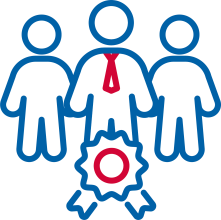 12 премий для поддержки талантливой молодежи Кировской области

5 социальных выплат в виде премий молодежи Вятского края
76
мероприятий регионального и окружного уровня по направлениям молодежной политики
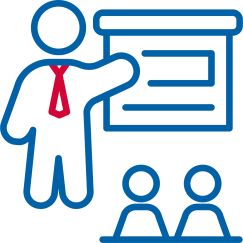 ОСНОВНЫЕ РЕЗУЛЬТАТЫ РЕАЛИЗАЦИИ ПОДПРОГРАММЫ 
«РАЗВИТИЕ СИСТЕМЫ ПАТРИОТИЧЕСКОГО ВОСПИТАНИЯ ДЕТЕЙ И МОЛОДЕЖИ»
Цель 
подпрограммы
формирование у детей и молодежи социально значимых патриотических ценностей и положительной мотивации к прохождению военной службы
85 тыс. 
человек 
вовлечены в социально активную деятельность
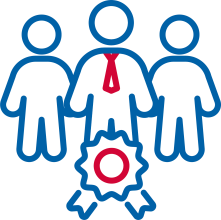 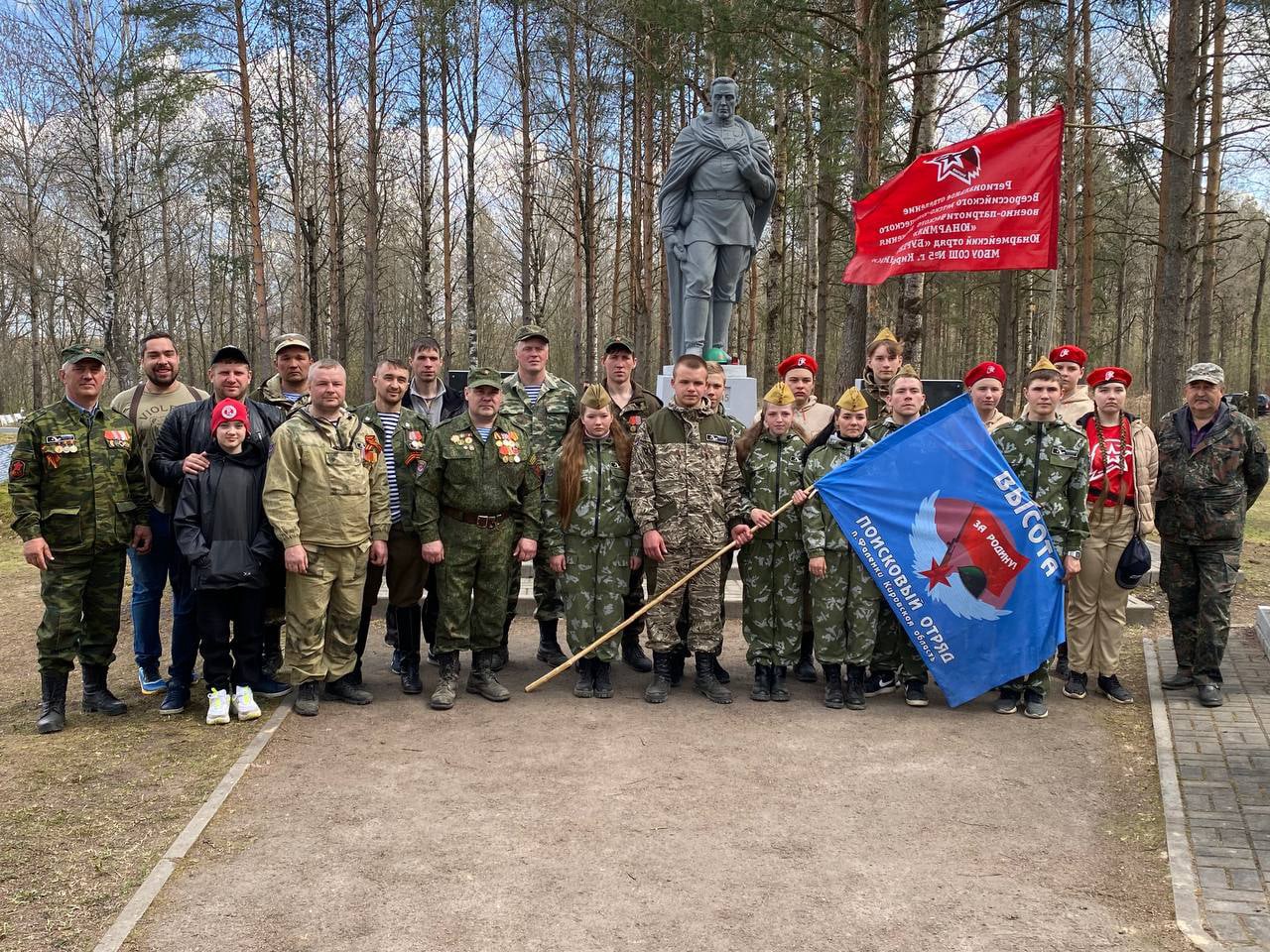 3 256
юношей 
приняли участие в учебных сборах
21,3 тыс. 
человек 
охвачены системой межпоколенческого взаимодействия
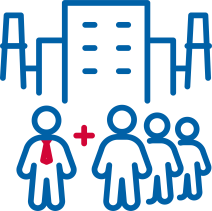 22
мероприятия, направленных на развитие системы патриотического воспитания детей и молодежи
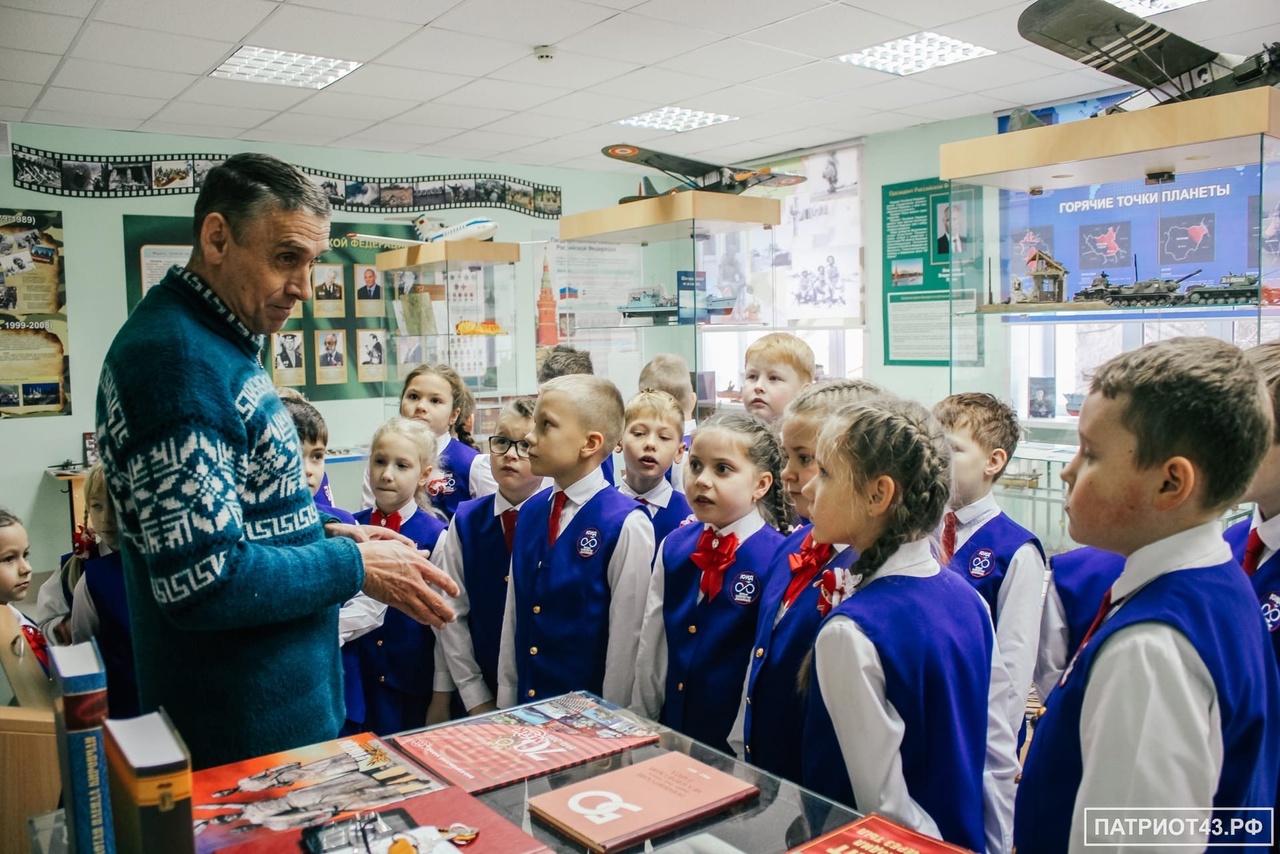 322
организации
обеспечили деятельность советников директора по воспитанию
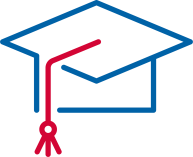